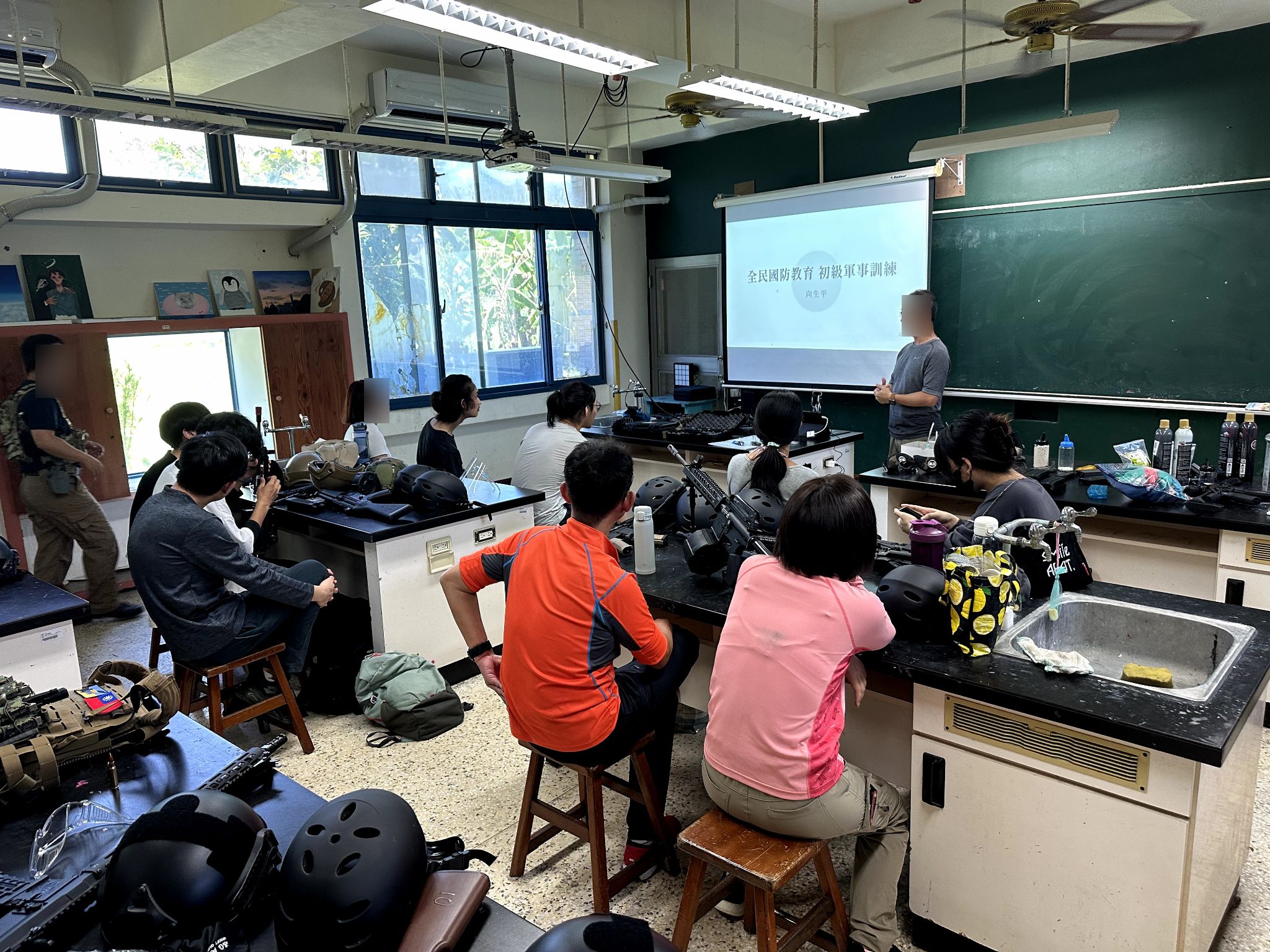 學校、家長、校友，一起來做國防教育。
[Speaker Notes: 未來可能是國中~大學生要面對，如何事先做準備?]
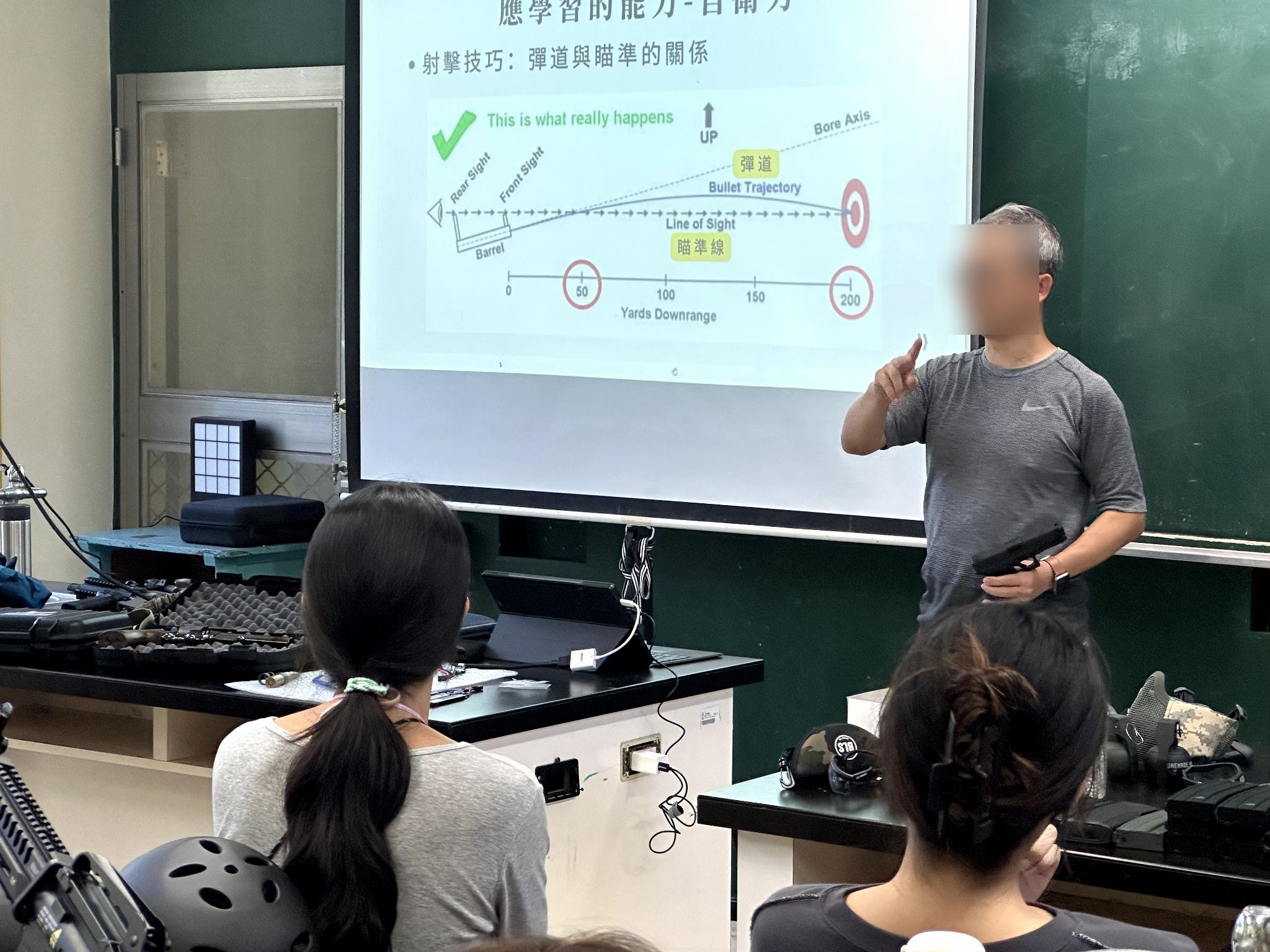 蘇軾【教戰守則】:欲使士大夫尊尚武勇，講習兵法；庶人之在官者，教以行陣之節；役民之司盜者，授以擊刺之術。
[Speaker Notes: 思則有備，有備無患]
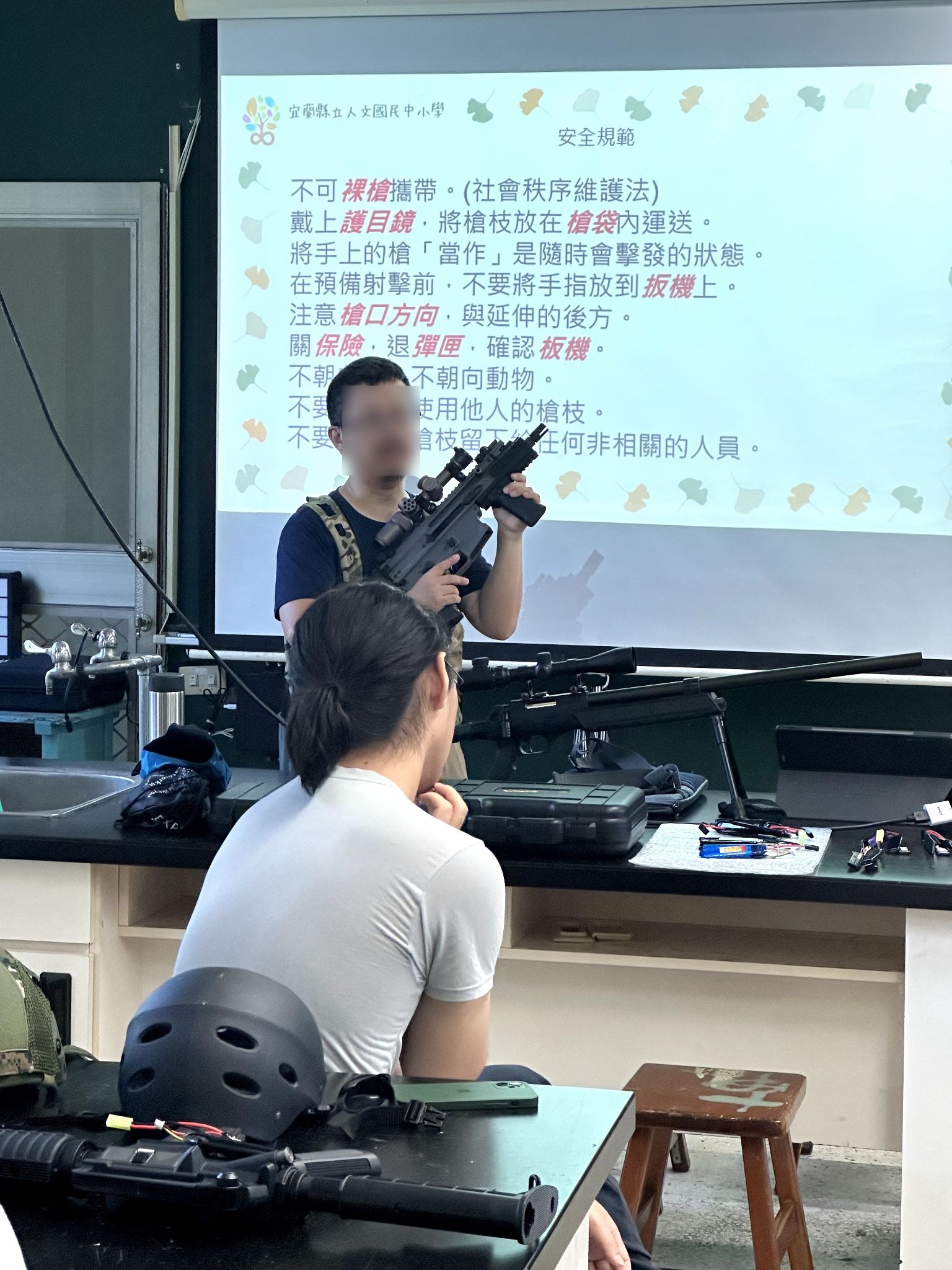 有教育才有安全，建立負責任的態度。
[Speaker Notes: 以色列，瑞士，泰國… 都可以合法持有槍枝]
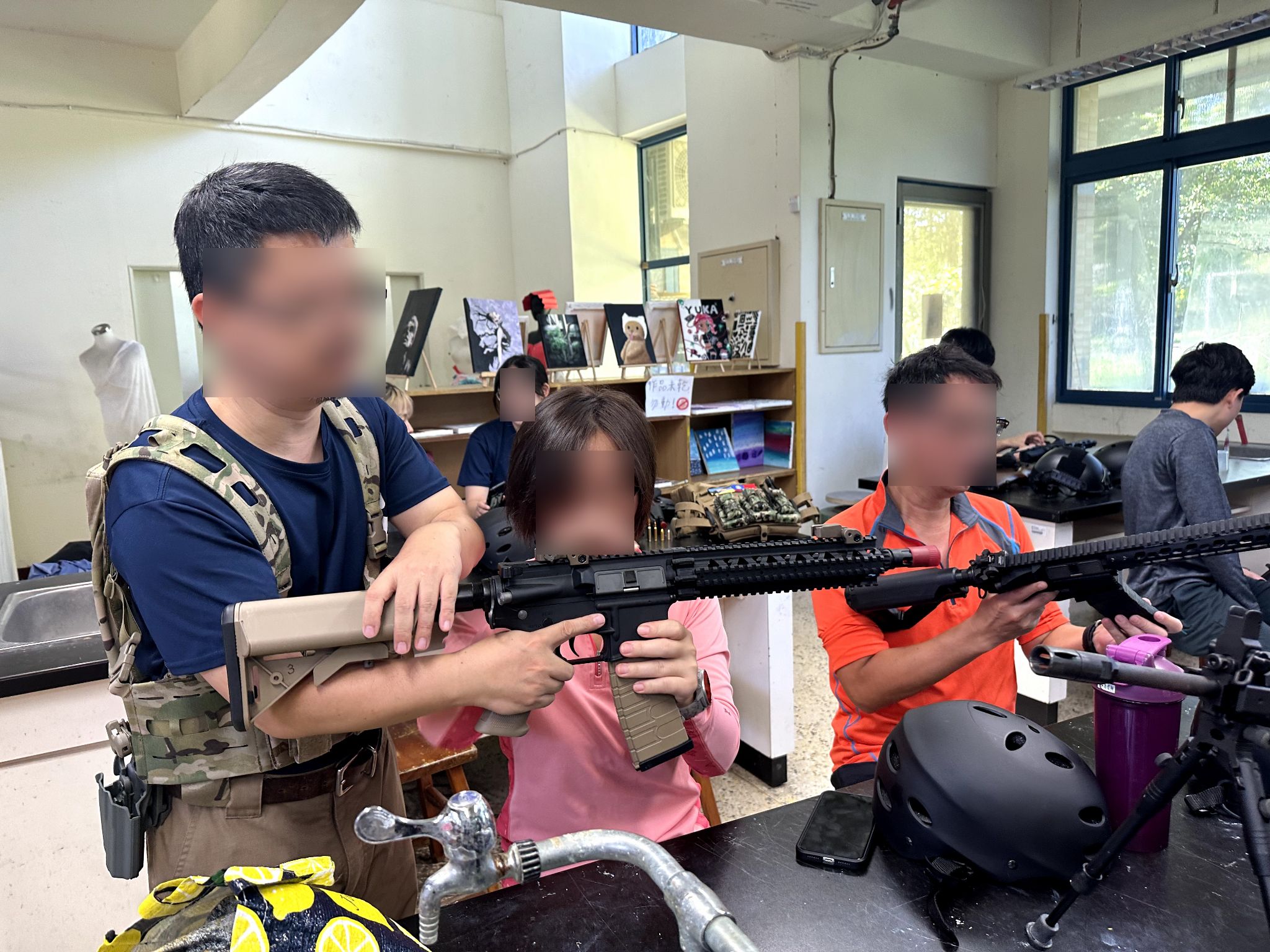 全民國防除了說，更要操作。
[Speaker Notes: 百無一用是書生，全民國防教育的內容可以考試，實際幫助很少]
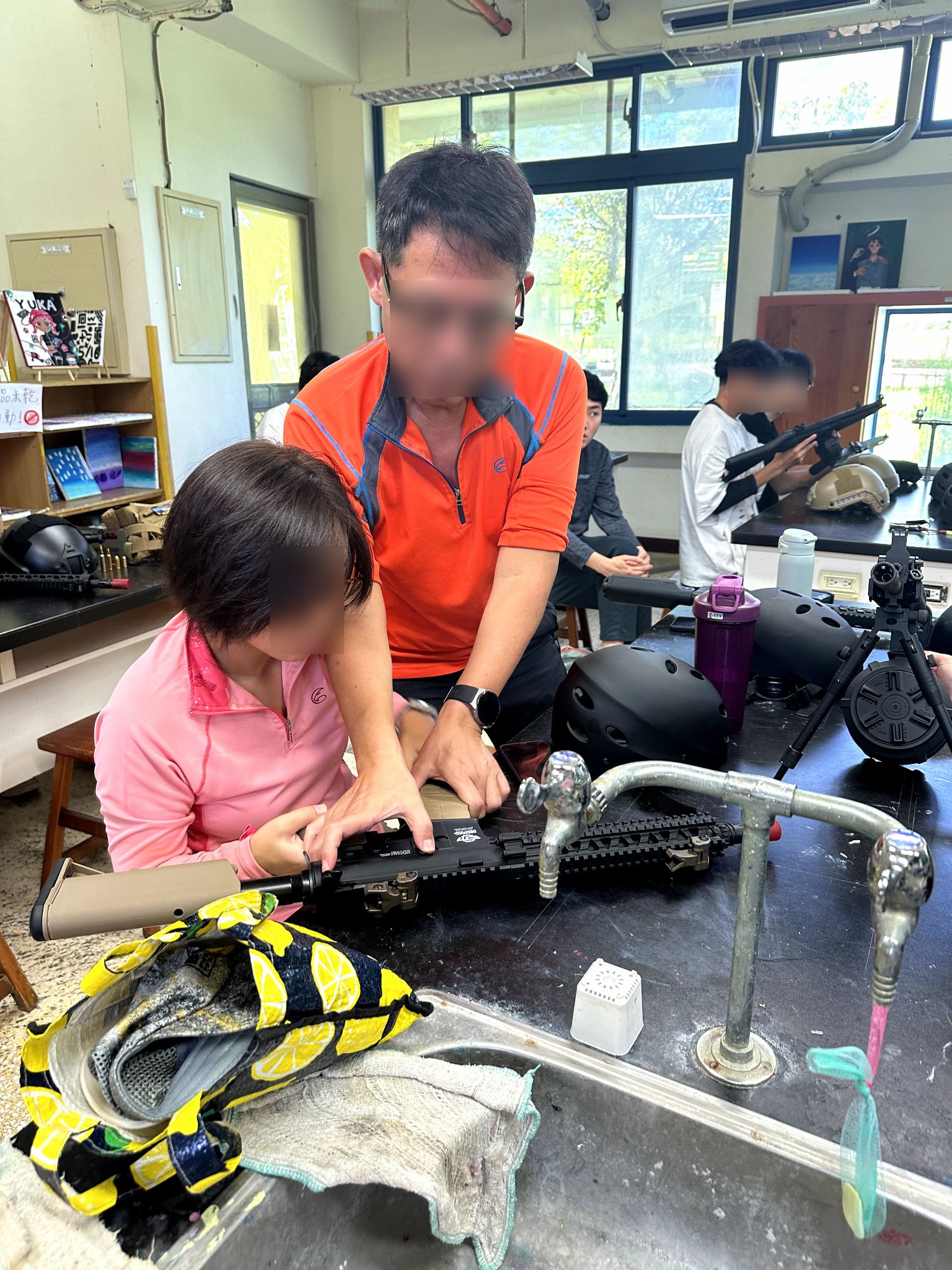 國防不分男女，夫妻一起努力。
[Speaker Notes: 國防是全民的事情，子彈沒有分男女，飛彈沒有長眼睛]
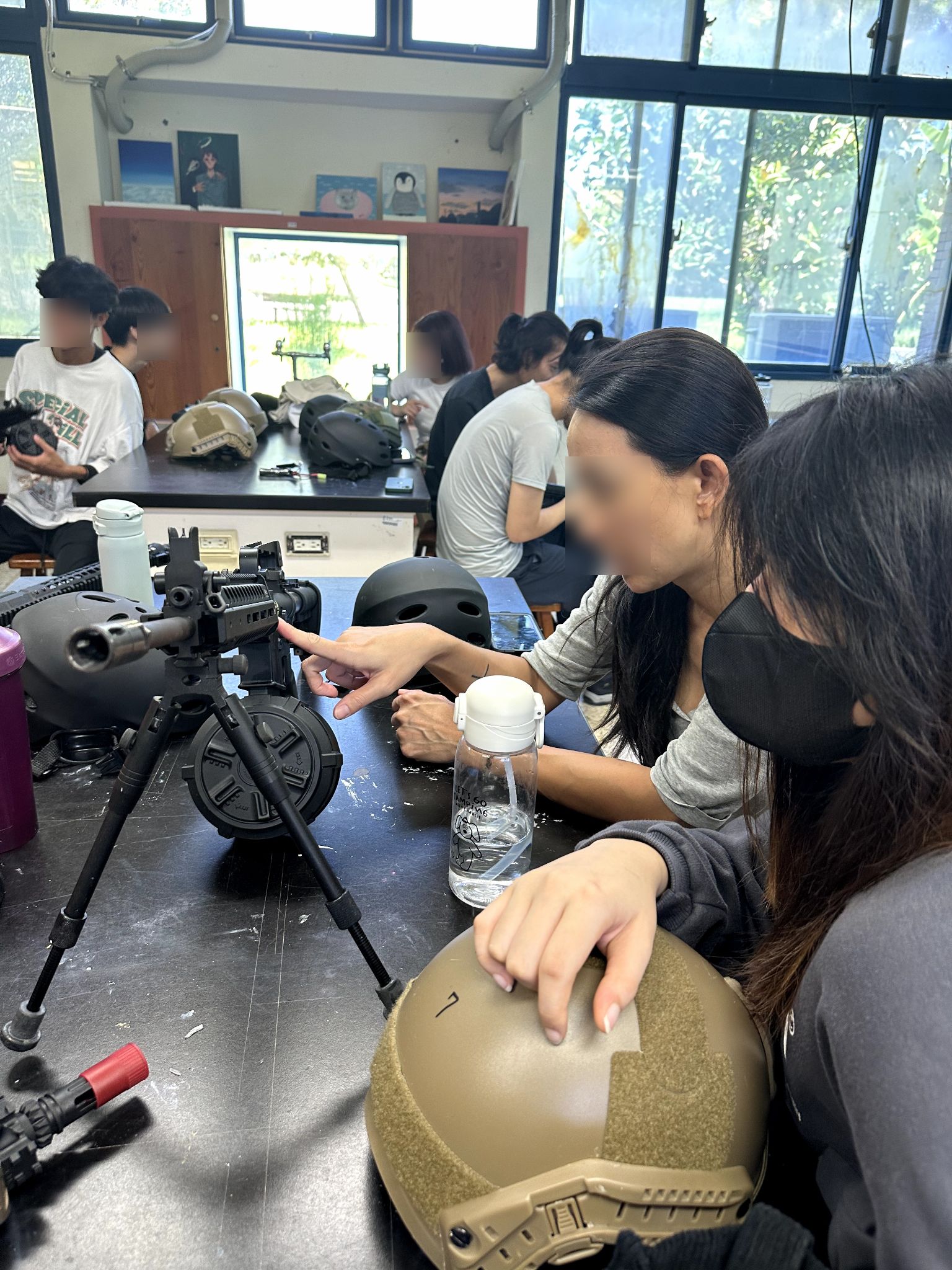 無知引發恐懼，接觸才不會怕。
[Speaker Notes: 無知引發恐懼，認知戰就是利用民眾的無知與恐懼]
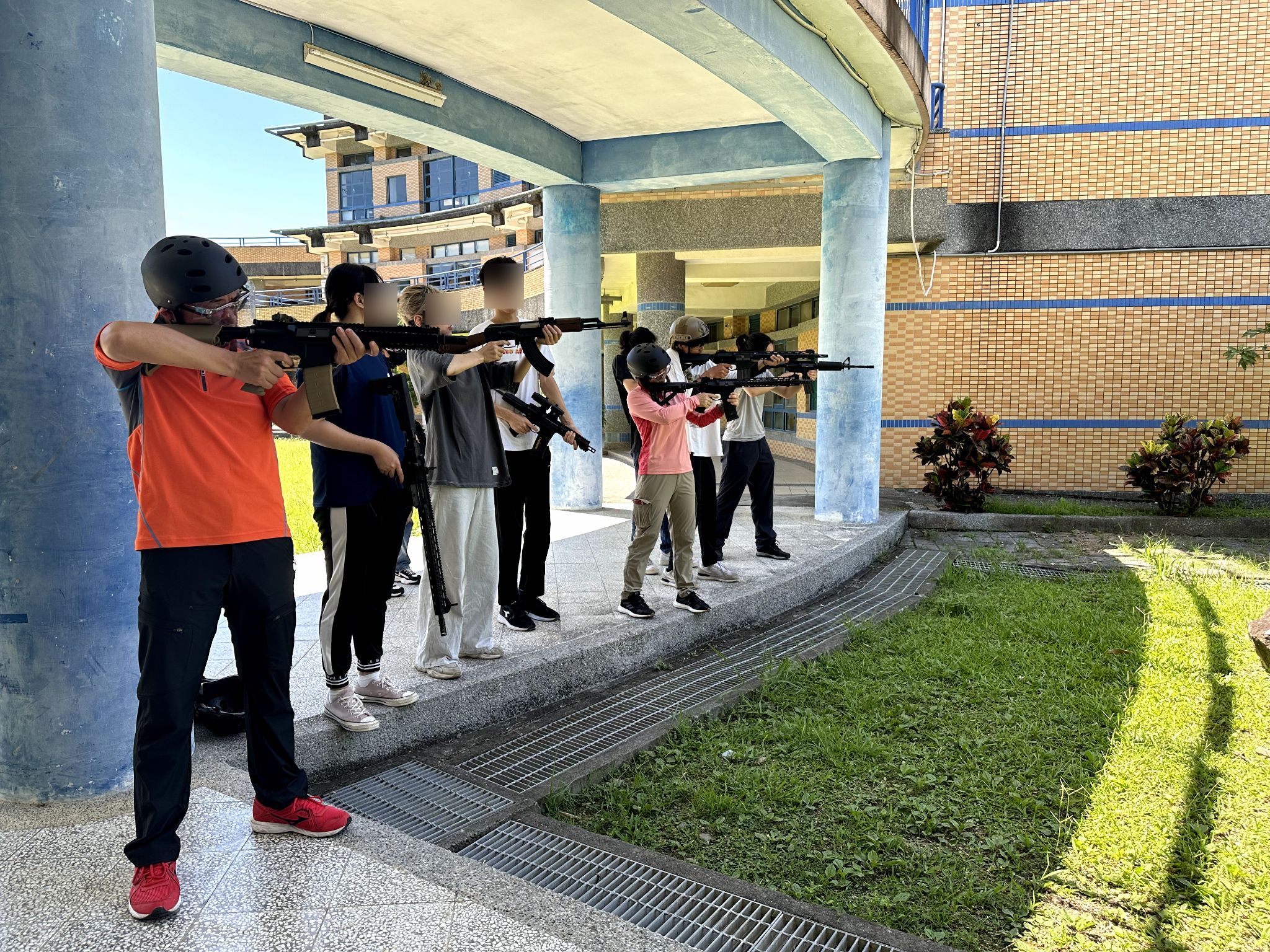 最方便就是立姿，沒有人在趴的。
[Speaker Notes: 國軍入伍都趴姿太落伍，美軍反而是很專精的狙擊手才趴姿射擊]
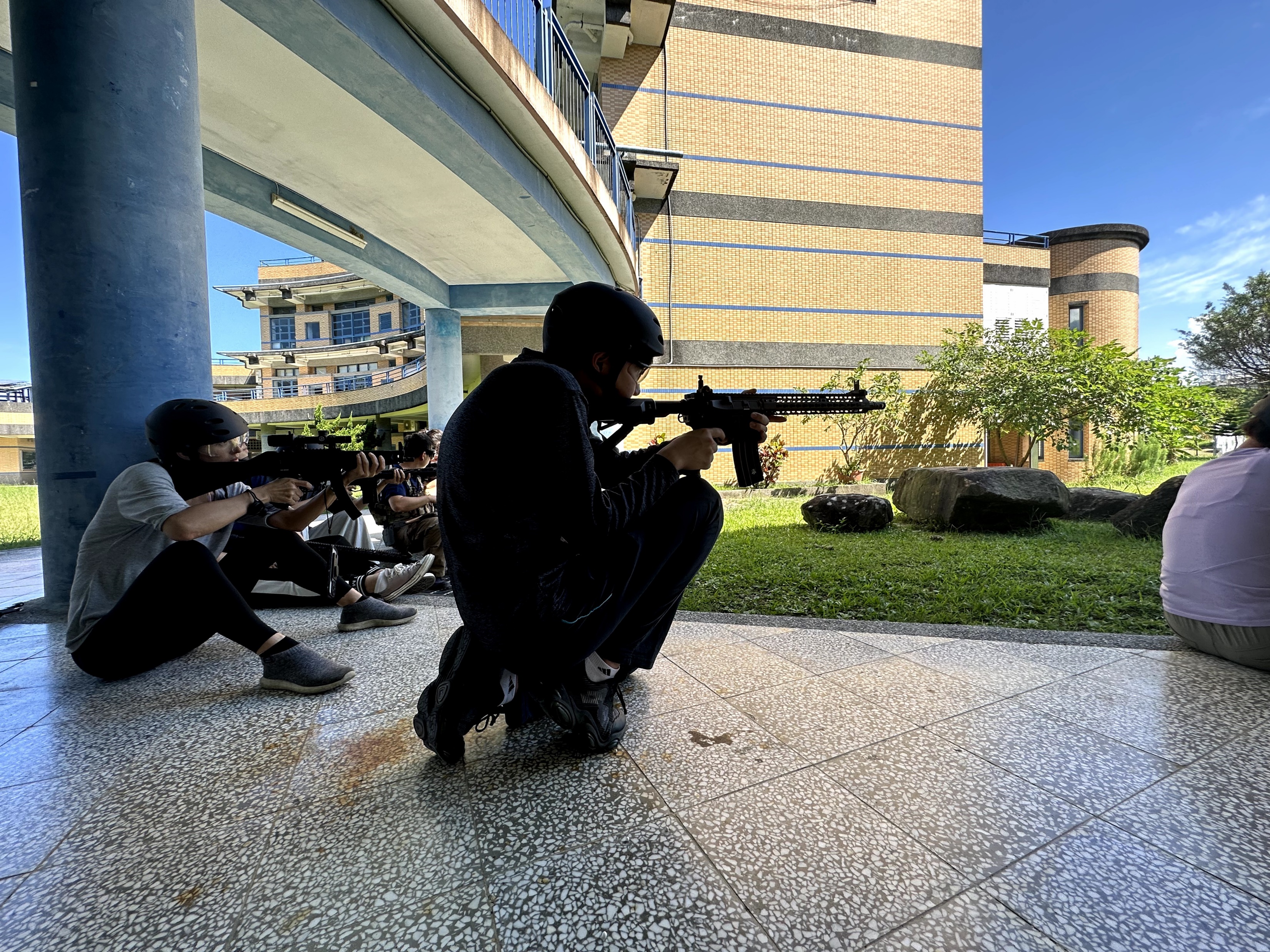 轉換跪姿與坐姿，以提高穩定性與命中率。
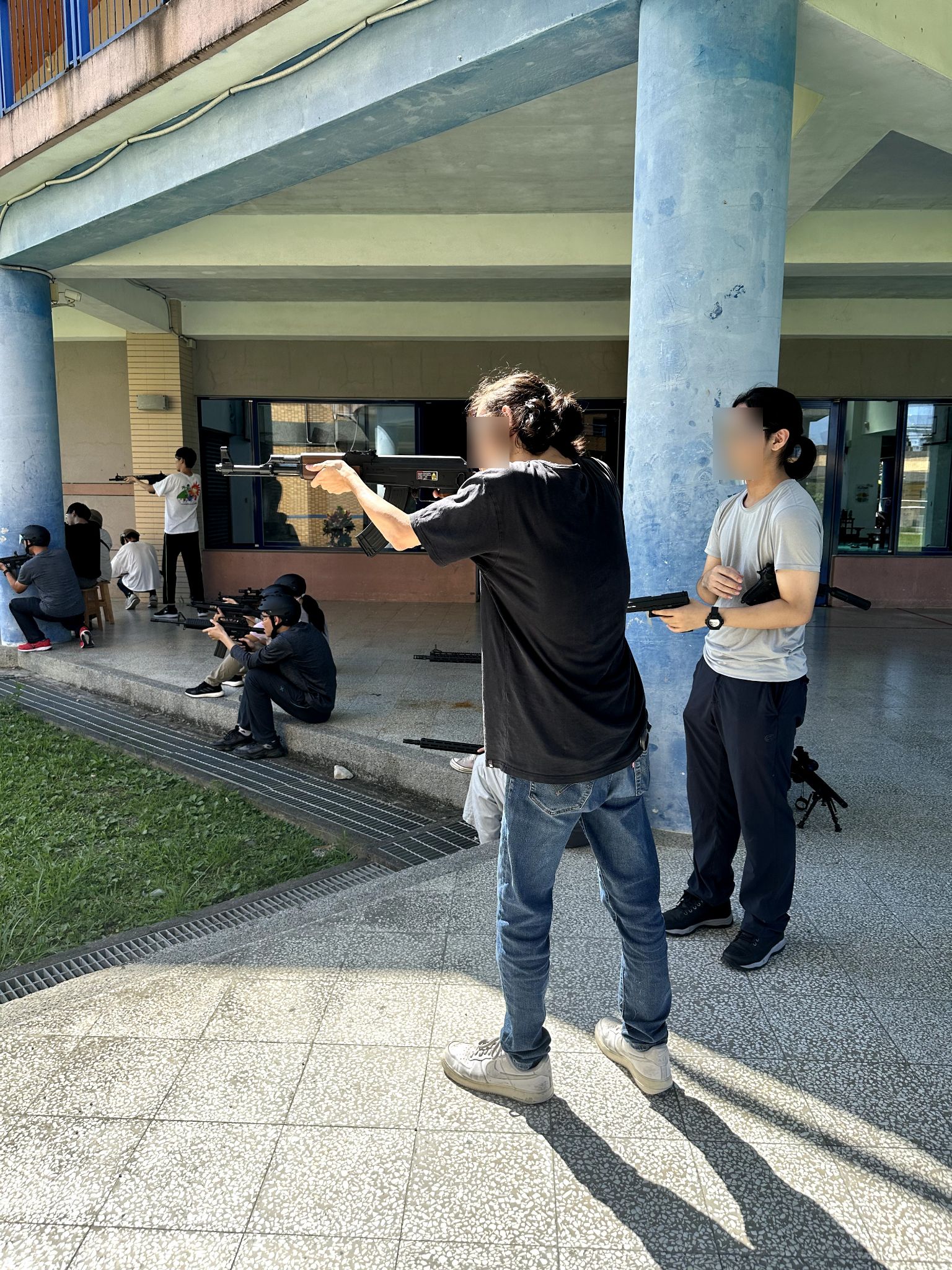 射擊量夠大，姿勢自然進步。
[Speaker Notes: 國軍義務役受訓幾十發，聽說要提升到 1000 發
志願役 200 發 / 月
美軍新訓 2000 發
學校教育半年 5000 發，密集訓練兩天 1000 發]
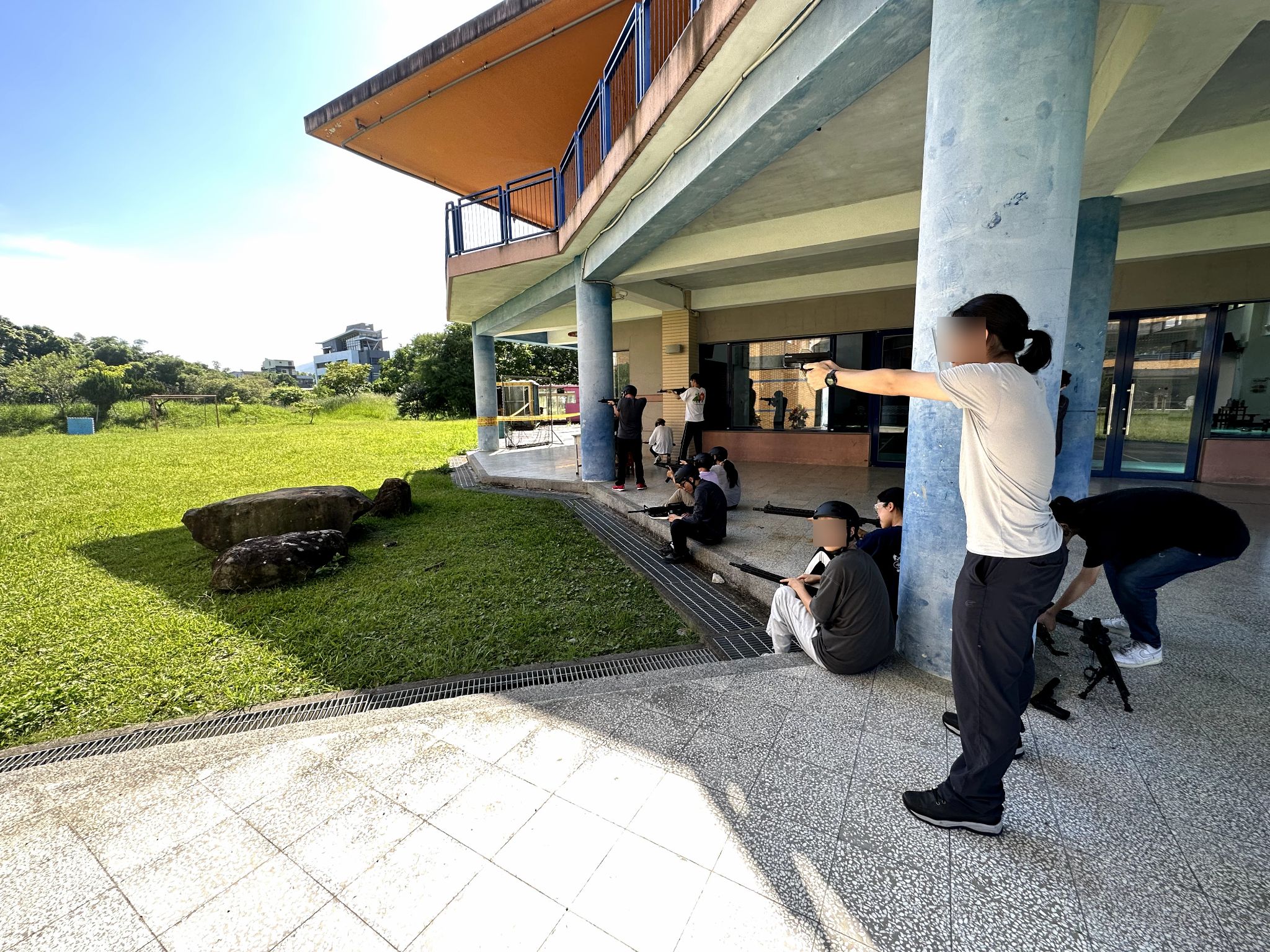 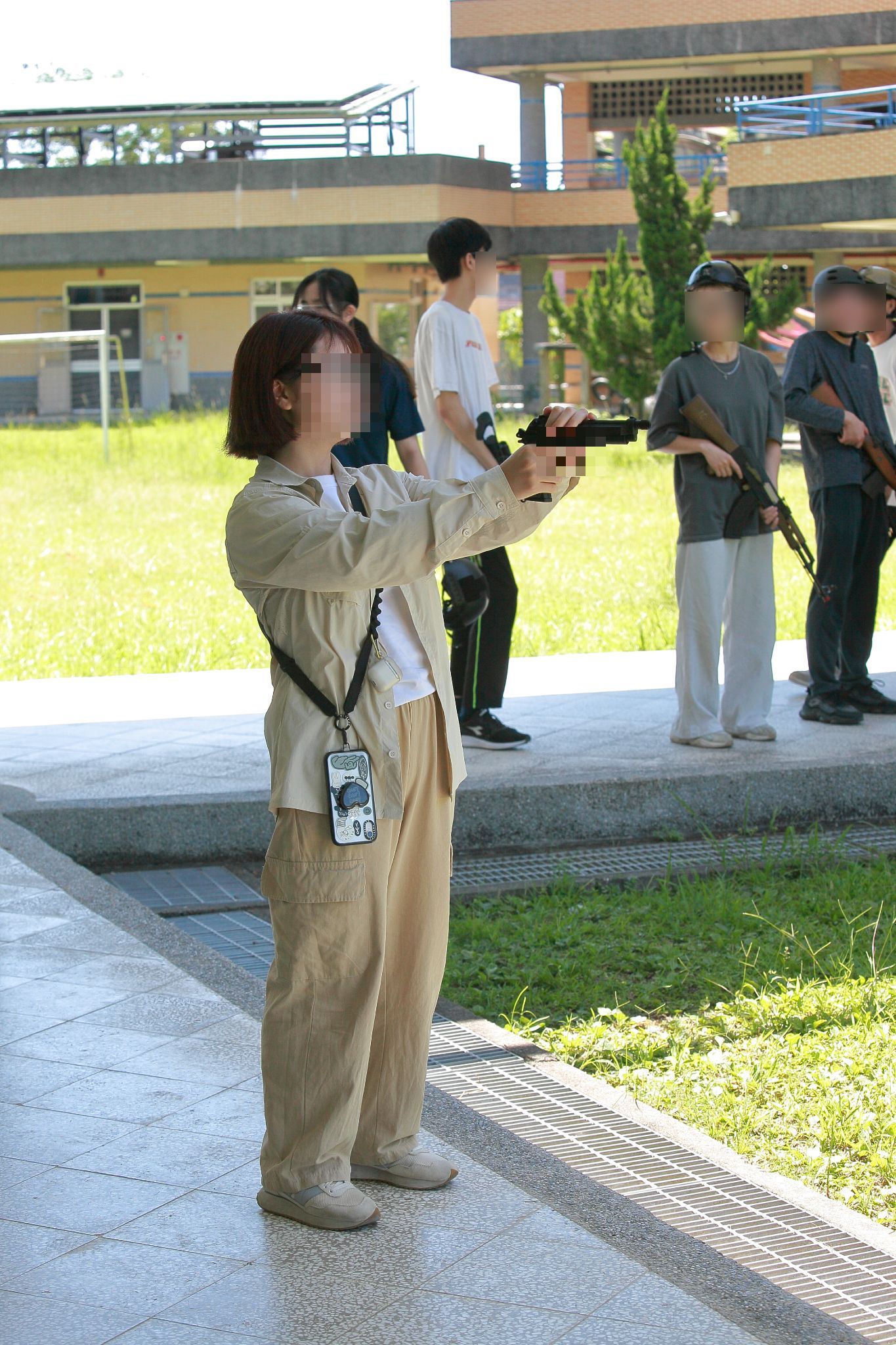 多多培養感情，才能得心應手。
[Speaker Notes: 工欲善其事，必先利其器。
國軍武器規格都一樣，使用起來還是有差別]
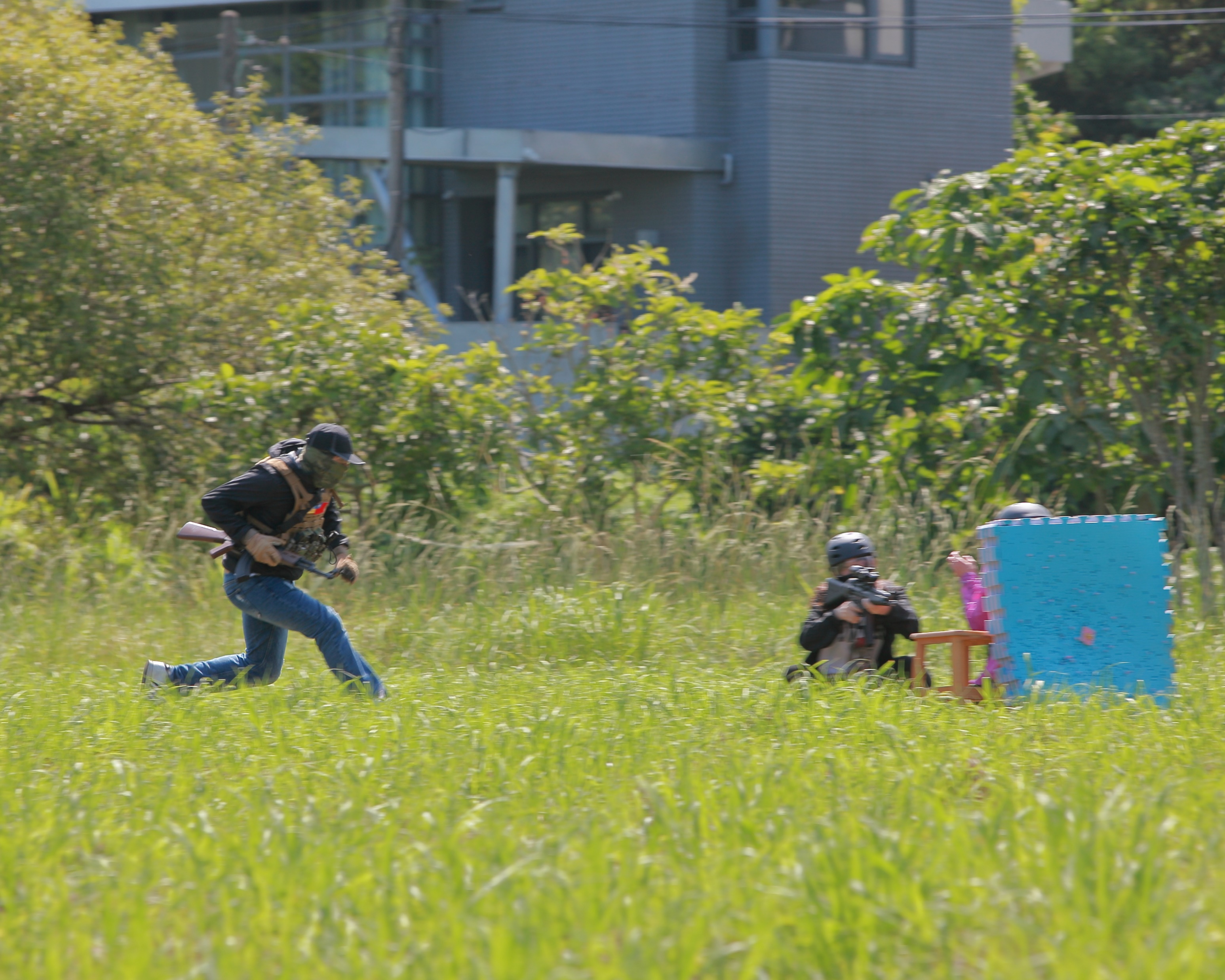 認真投入訓練，學習成長很快。
打混摸魚數饅頭，浪費時間浪費資源。
[Speaker Notes: 改變黃埔精神大陸軍思想
重視人權，扎實訓練，授權基層應變]
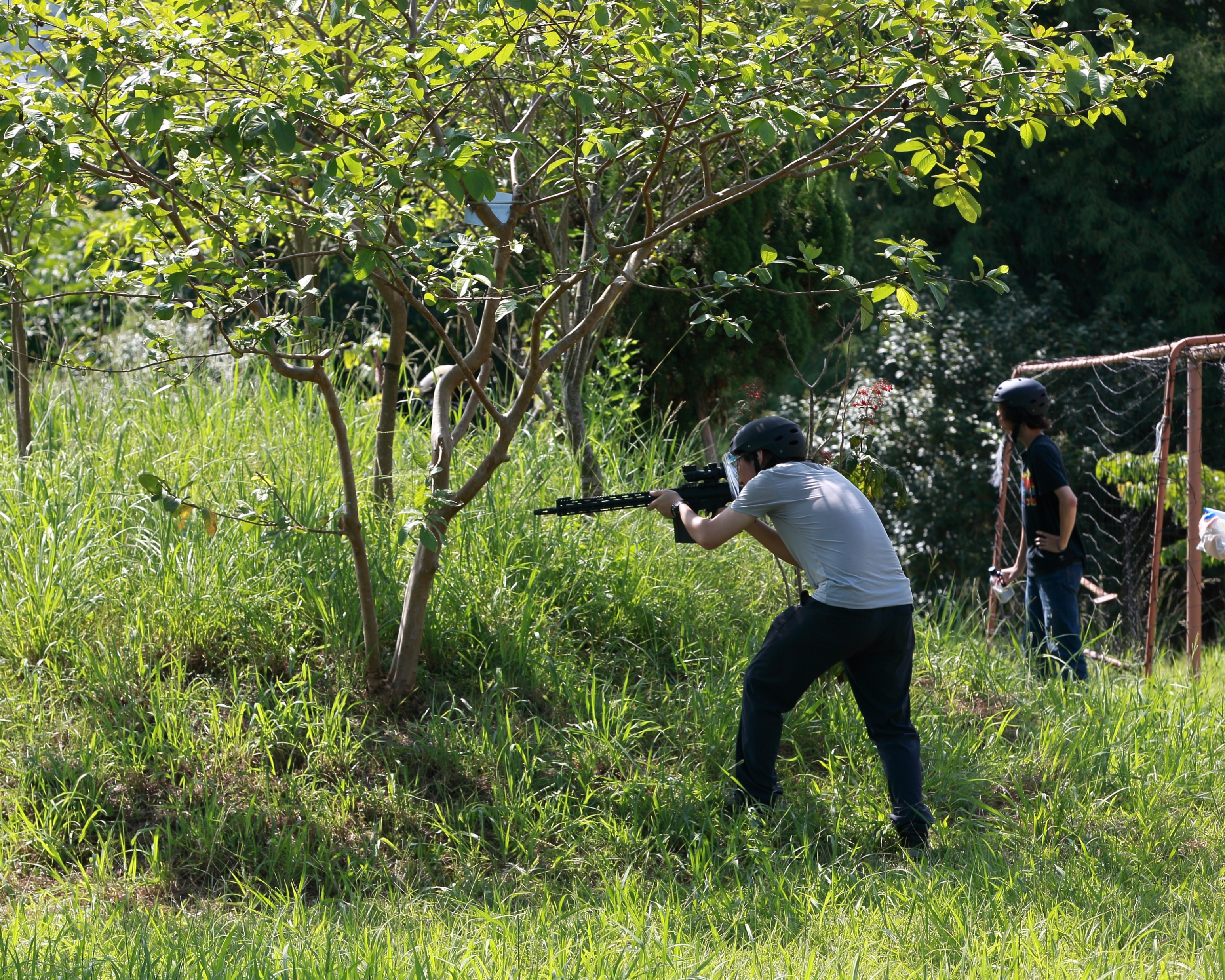 模擬戰場狀況學戰技，表演科目都不要。
[Speaker Notes: 平常多失敗，戰時少失血；平常都 100 分，戰時考題變化，全都不會了]
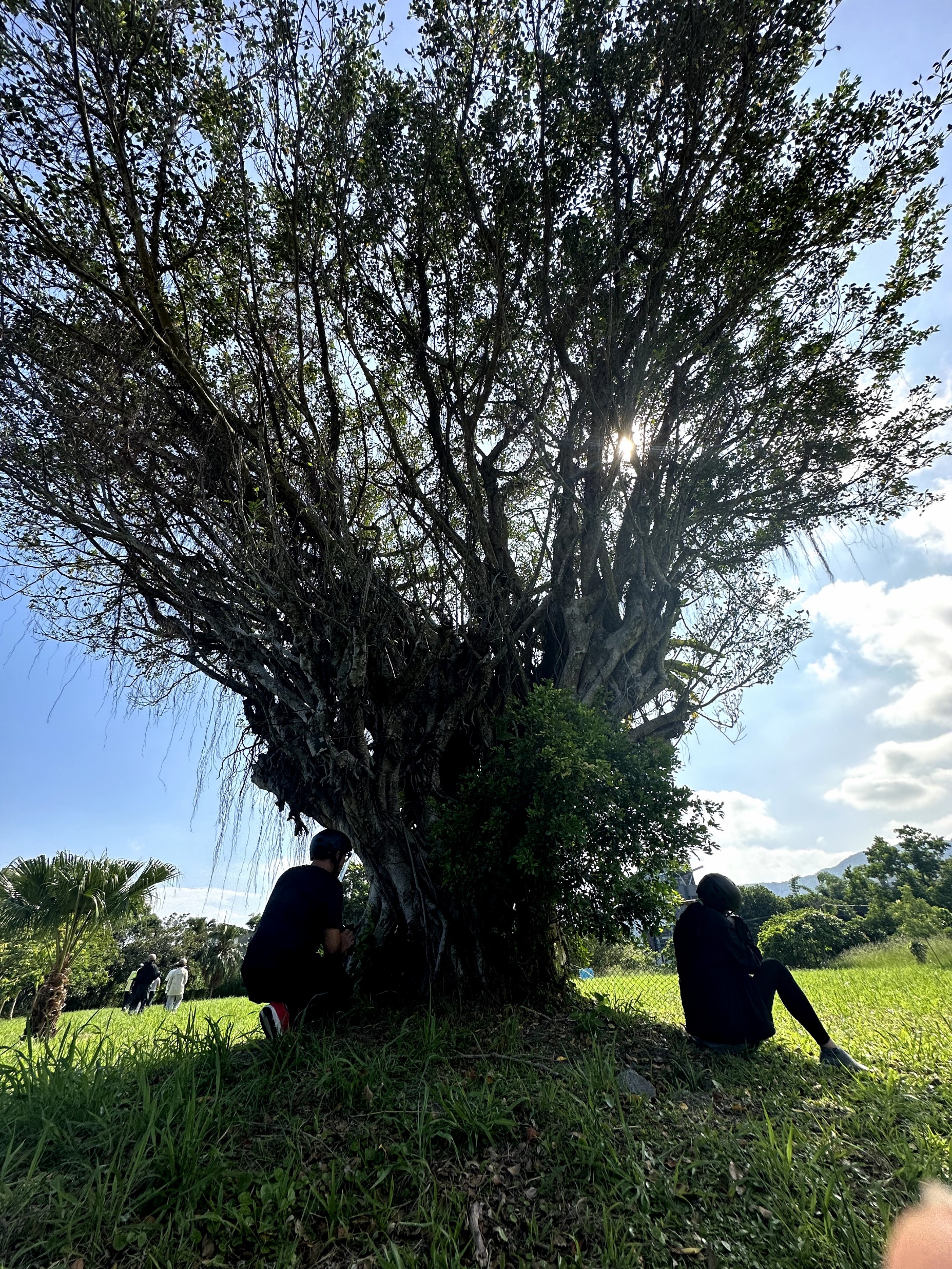 自己的家園自己顧。
不需要板凳與黃埔精神，需要完整的政策與精實的訓練。
[Speaker Notes: 做真的訓練，做真的民防，不要刺刀術踢正步表演閱兵。
給國軍確實的訓練，好的裝備，狀況應變，尊重人權與意見，徹底發揮戰力。]